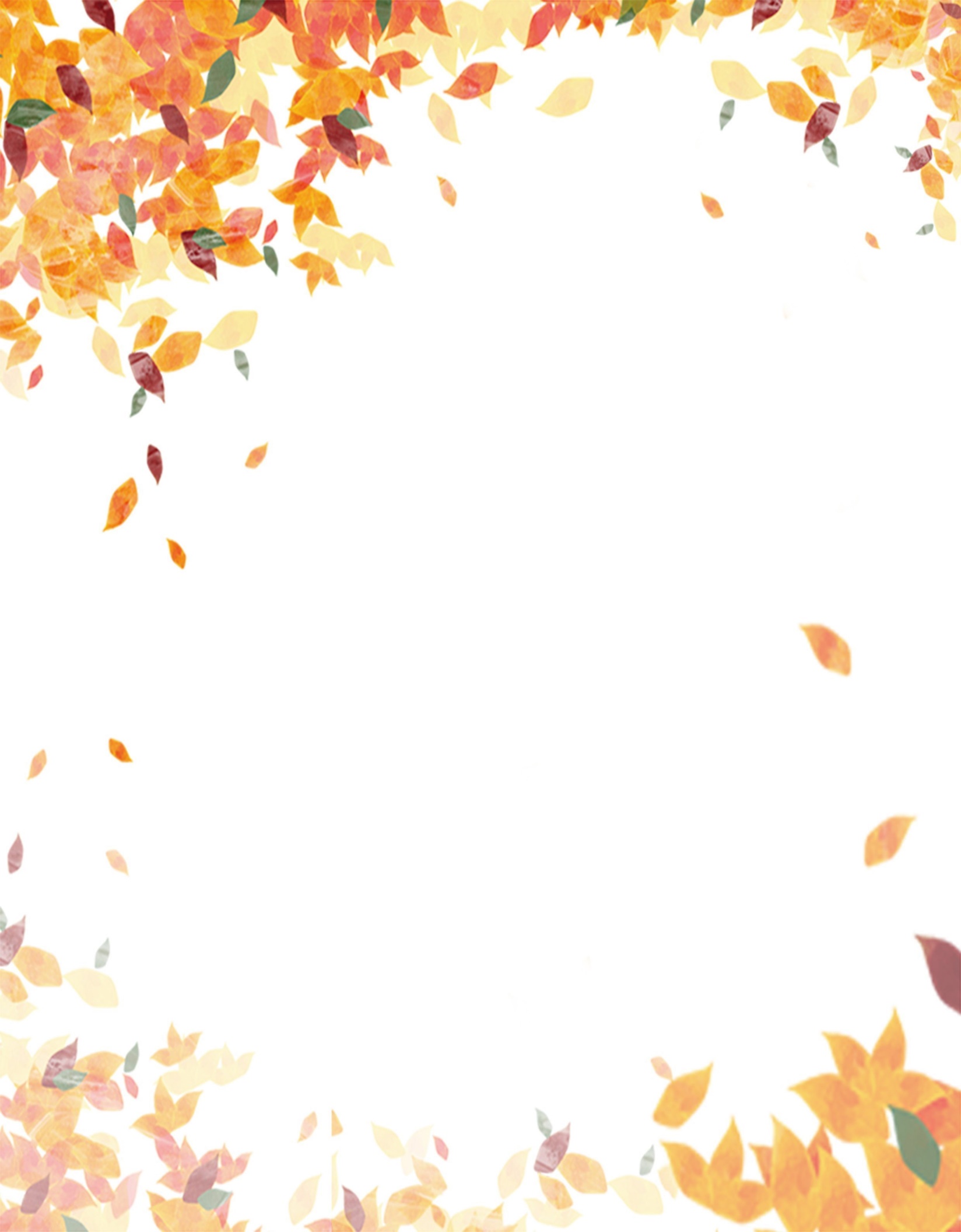 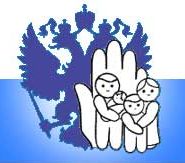 Государственное  учреждение Тульской области 
«Социально-реабилитационный центр для несовершеннолетних  № 4»
Выпуск   № 9
сентябрь
 2022 г.
МаГоБУс
Что такое «апсайклинг»? – стр. 1
День чтения книги – стр. 2
Таинство Крещения – стр. 3
Международный День шоколада – стр. 4
О первой медицинской помощи – стр. 5
Федоркины вечёрки – стр. 6-7
Творим и сами удивляемся  – стр. 8
Оранжевое настроение – стр. 9
В номере:
«Таинство Крещения»
 – стр. 3
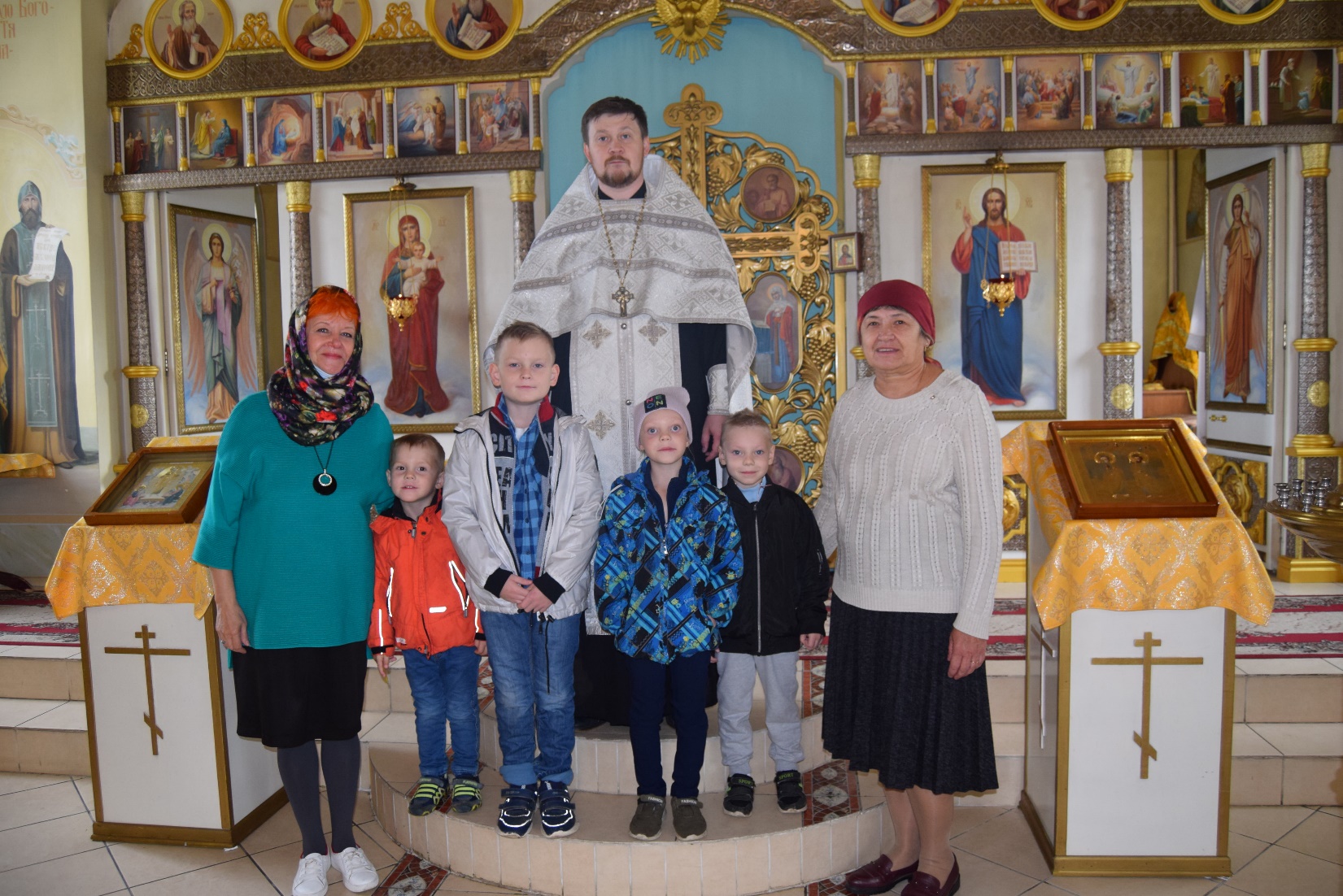 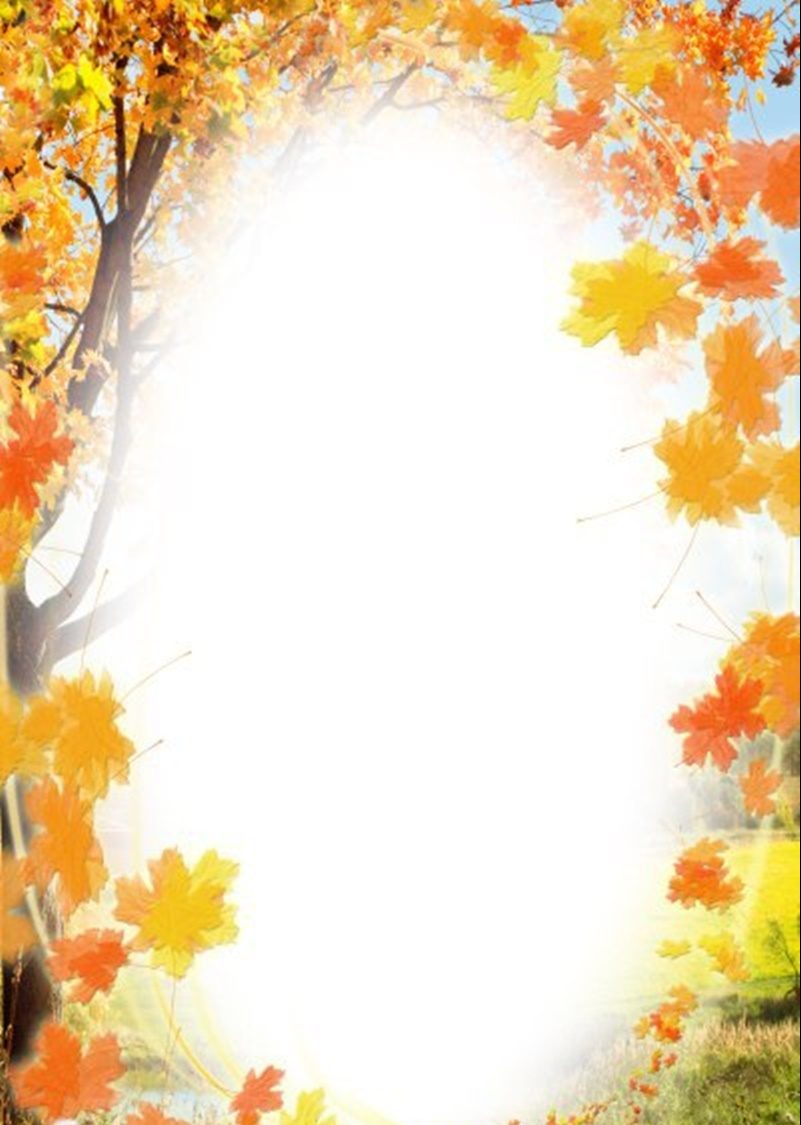 Что такое «апсайклинг»?
Социальные сети захватила мода на "апсайклинг"- вторичное использование вещей, которые иначе отправились бы на помойку. 
Апсайклинг (от англ. «upcycling», что можно перевести как «более широкое применение») — это повторное использование вещей с приданием им новой функциональности. Апсайклинг отличается от ресайклинга: ресайклинг — это полная переработка: так, например, поступают с ненужными пластиковыми бутылками, делая потом из них другой пластик. Апсайклинг же предполагает творческий подход с частичным сохранением исходной вещи, но её переделкой. В итоге вещь, подвергнутая апсайклингу, получает новую жизнь. С направленностью современного общественного сознания на заботу об экологии и грамотное использование ресурсов апсайклинг стал заметным трендом.
Применительно к шитью и моде апсайклинг — это переделка одежды, обуви, аксессуаров и создание из них вещей, которые можно использовать и дальше. И в этой интересующей нас сфере эта тенденция сегодня популярна как никогда.
Расстаться с любимыми вещами порой непросто, даже если они уже стали неактуальными или поизносились. Апсайклинг же даёт возможность продолжить жизнь этих вещей, чтобы они радовали нас и дальше.
На одном из занятий творческой мастерской «Ручное творчество», руководителем которого является социальный педагог Сагитова Г.Ш., было решено из износившихся джинсовых вещей сделать бижутерию: заколки, резинки для волос, браслеты, сережки, кулоны, ободки. Фантазии не было предела. Девочек так захватил творческий процесс, что остановить их было сложно. Аксессуары получились стильными, модными и просто красивыми. 
Переделка старых вещей набирает обороты! И правильно! Чем захламлять природу лишним мусором, лучше дать вторую жизнь, отслужившим своё, вещам. В ловких умелых руках и ненужное может превратиться в почти новое, нужное и очень даже симпатичное.

Социальный педагог: Сагитова Г.Ш., воспитанница Дарья Д.
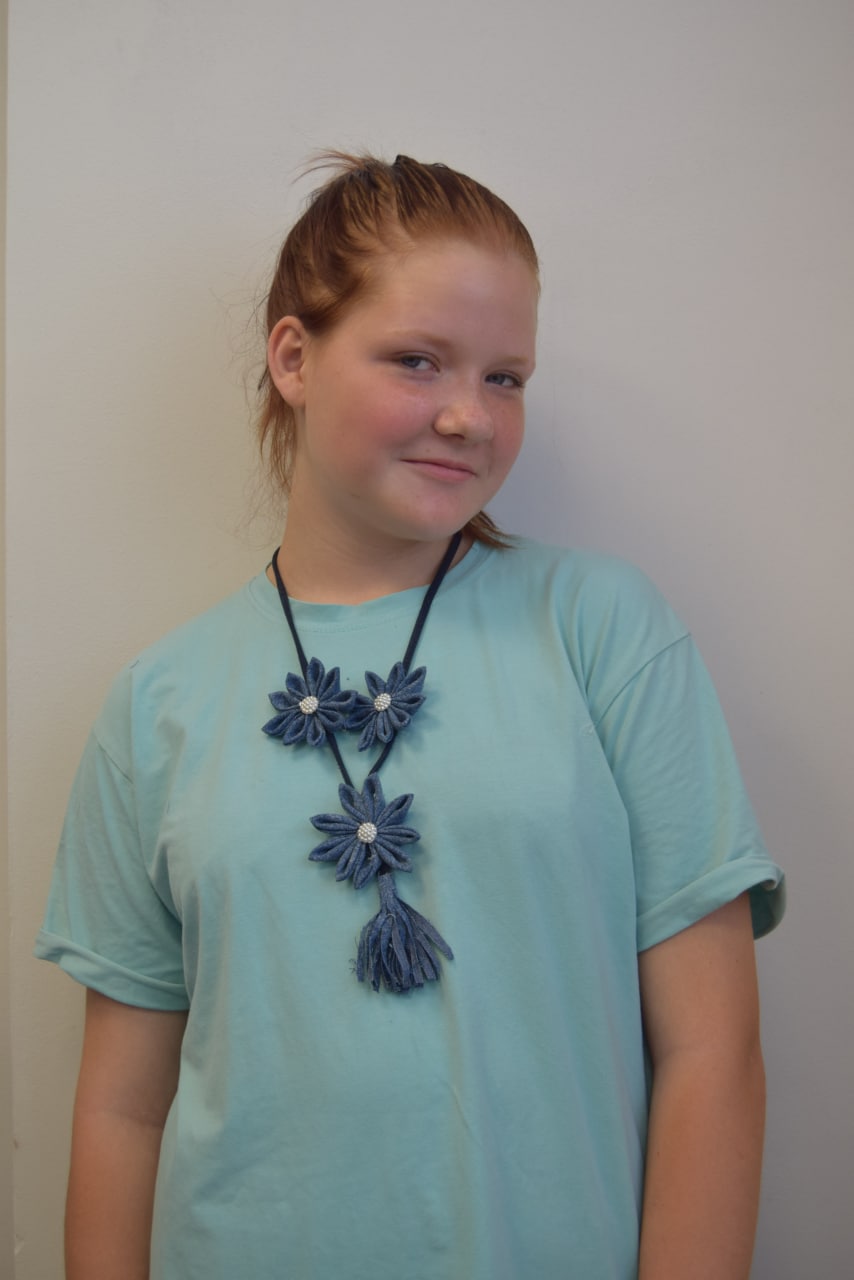 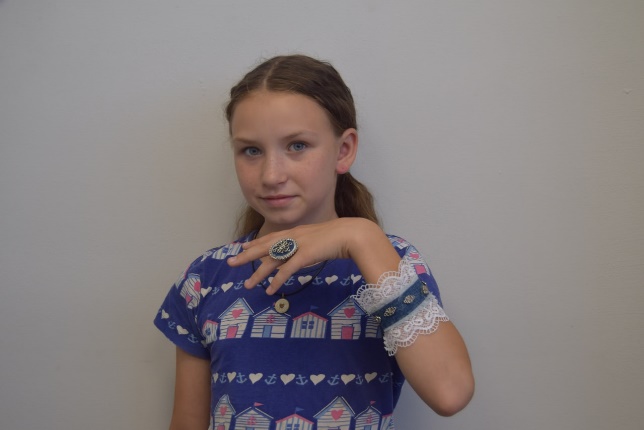 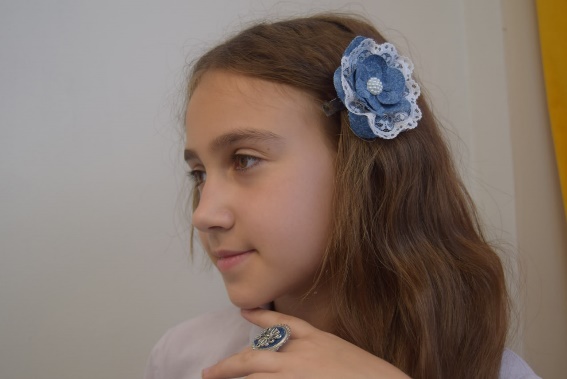 1
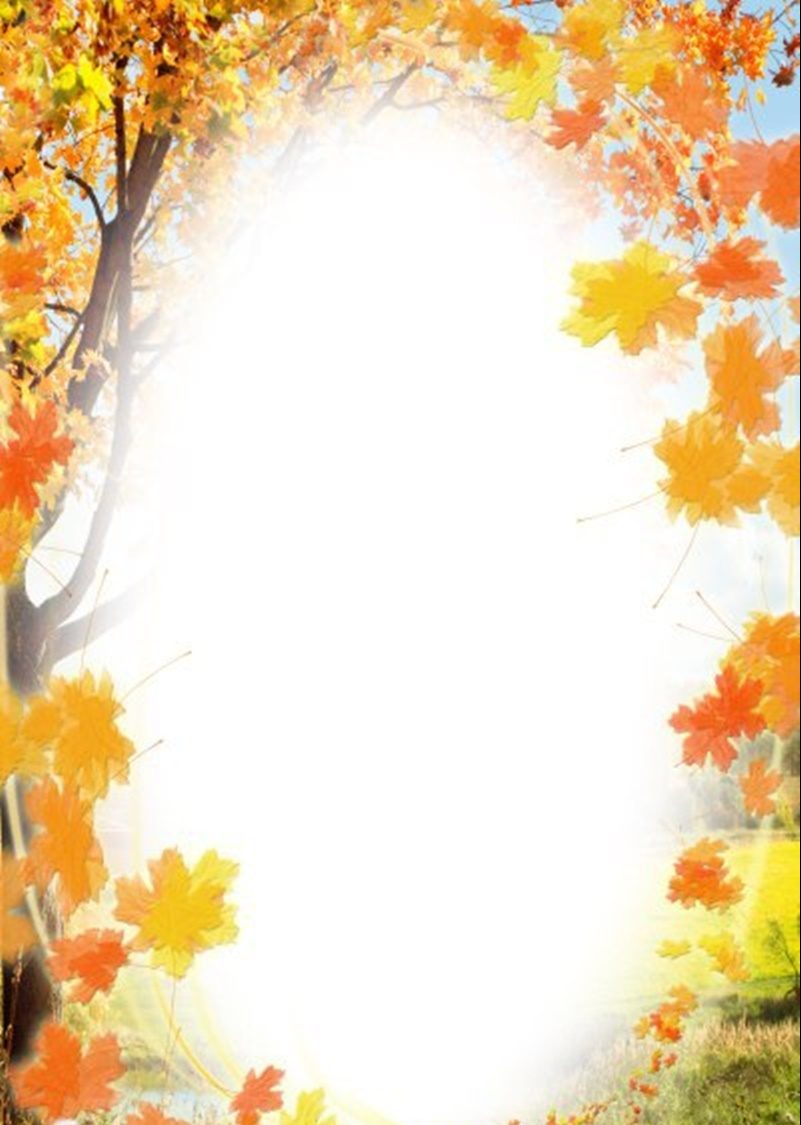 День  чтения  книги
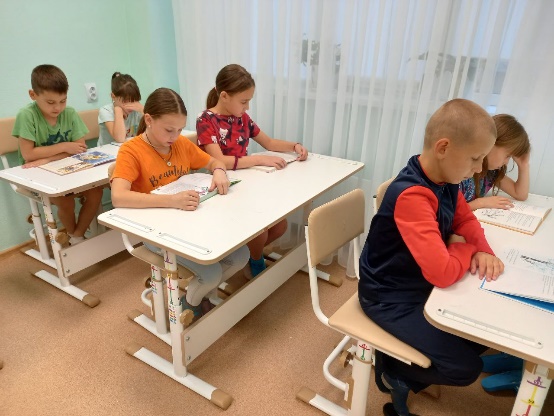 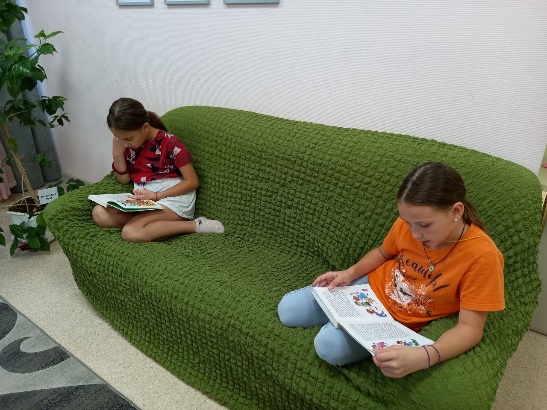 Благодаря книге, мы получаем доступ не только к знаниям, но и идеям, духовным и моральным ценностям, к пониманию красоты и творческим достижениям человека. Носитель информации, основа образования и творчества, книга даёт возможность каждой культуре рассказать о себе, знакомит с обычаями и традициями разных народов.
6 сентября проводится День чтения книг. Кто и когда придумал данное торжество, неизвестно. Несмотря на то, что в современном мире все истории можно посмотреть по видео или послушать в аудио формате, чтение живой книги ничто заменить не может. Ведь чтение улучшает память и концентрацию, а также способствует уменьшению стресса.
Этот праздник не имеет официального статуса, но он уже прижился в нашей стране, где любовь к книгам развивают с детства.
Наши воспитанники отметили этот день викториной по произведениям любимых писателей, чтением книг и рефлексией в форме рисунков о празднике День чтения книг. Вечером во время часа общения ребята познакомились с профессией библиотекаря и поиграли в игру «Иду в библиотеку».

Воспитатель: Мохова Г.В., воспитанница Виктория Ю.
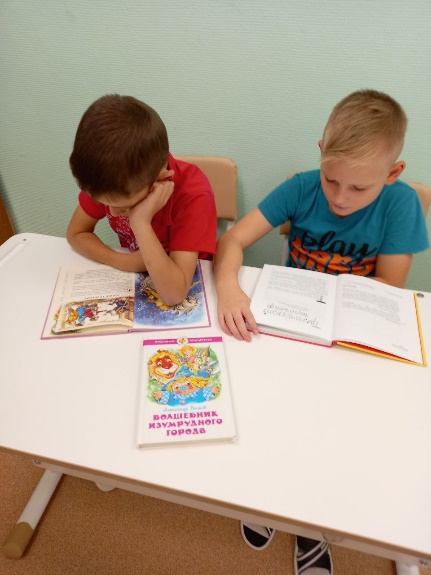 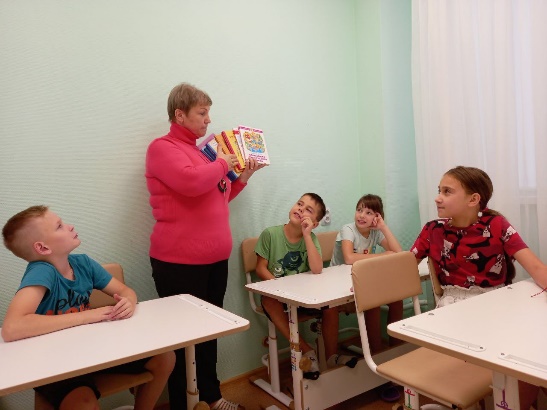 2
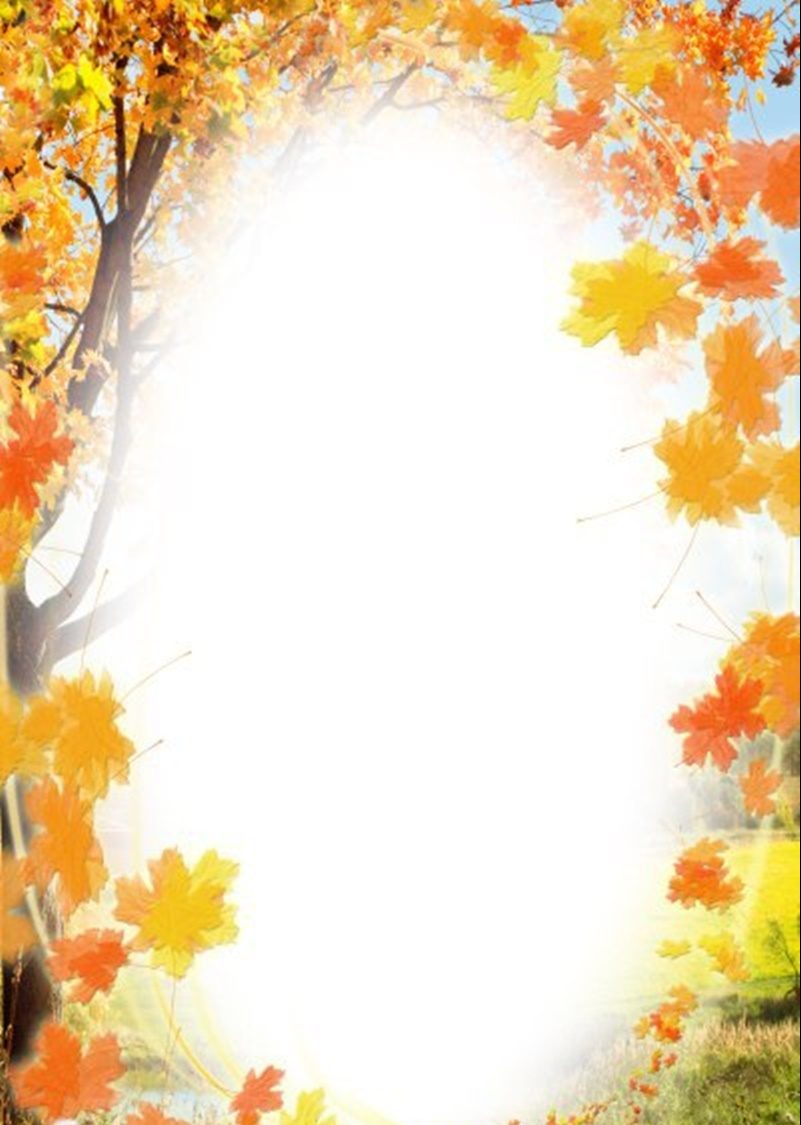 Таинство Крещения
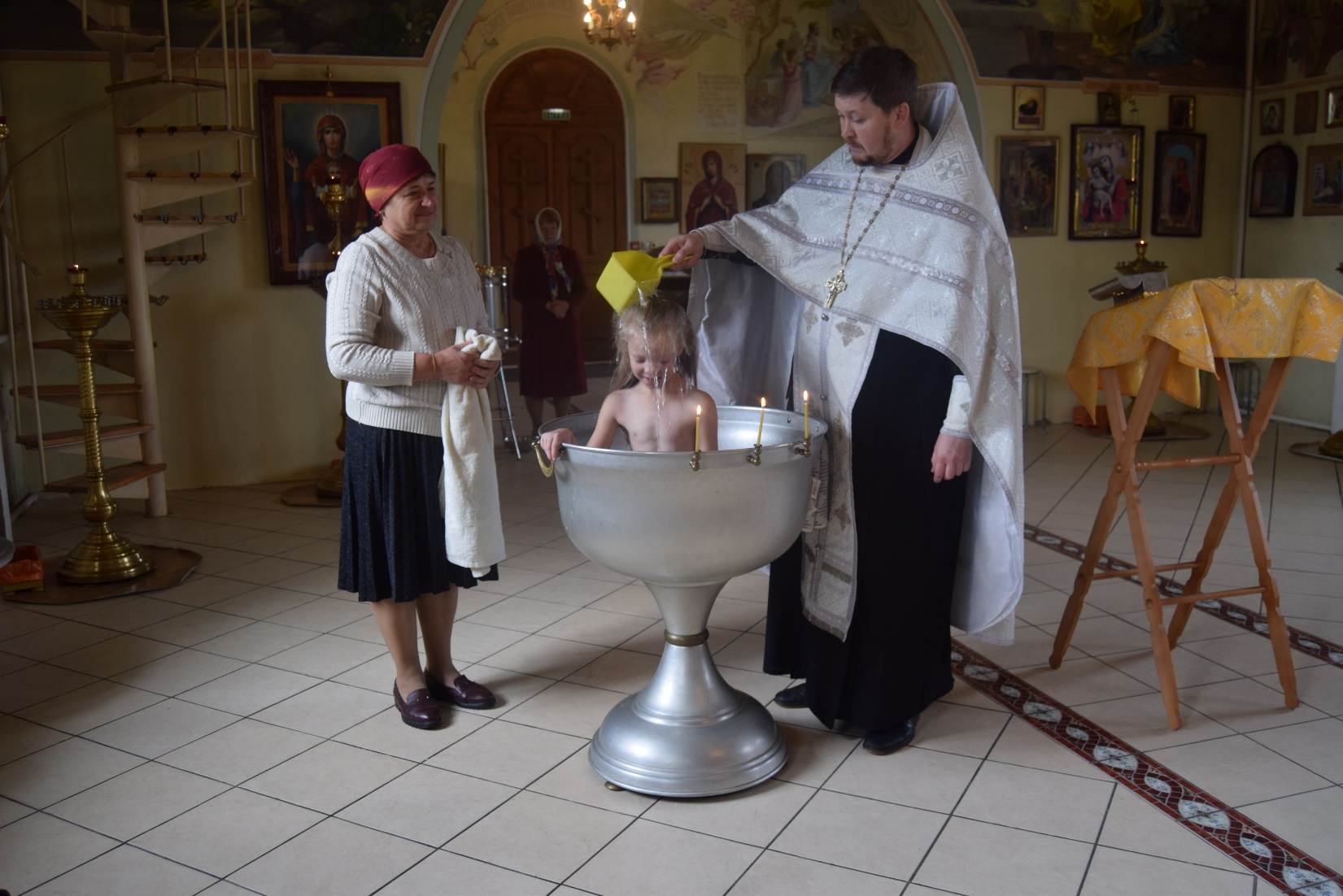 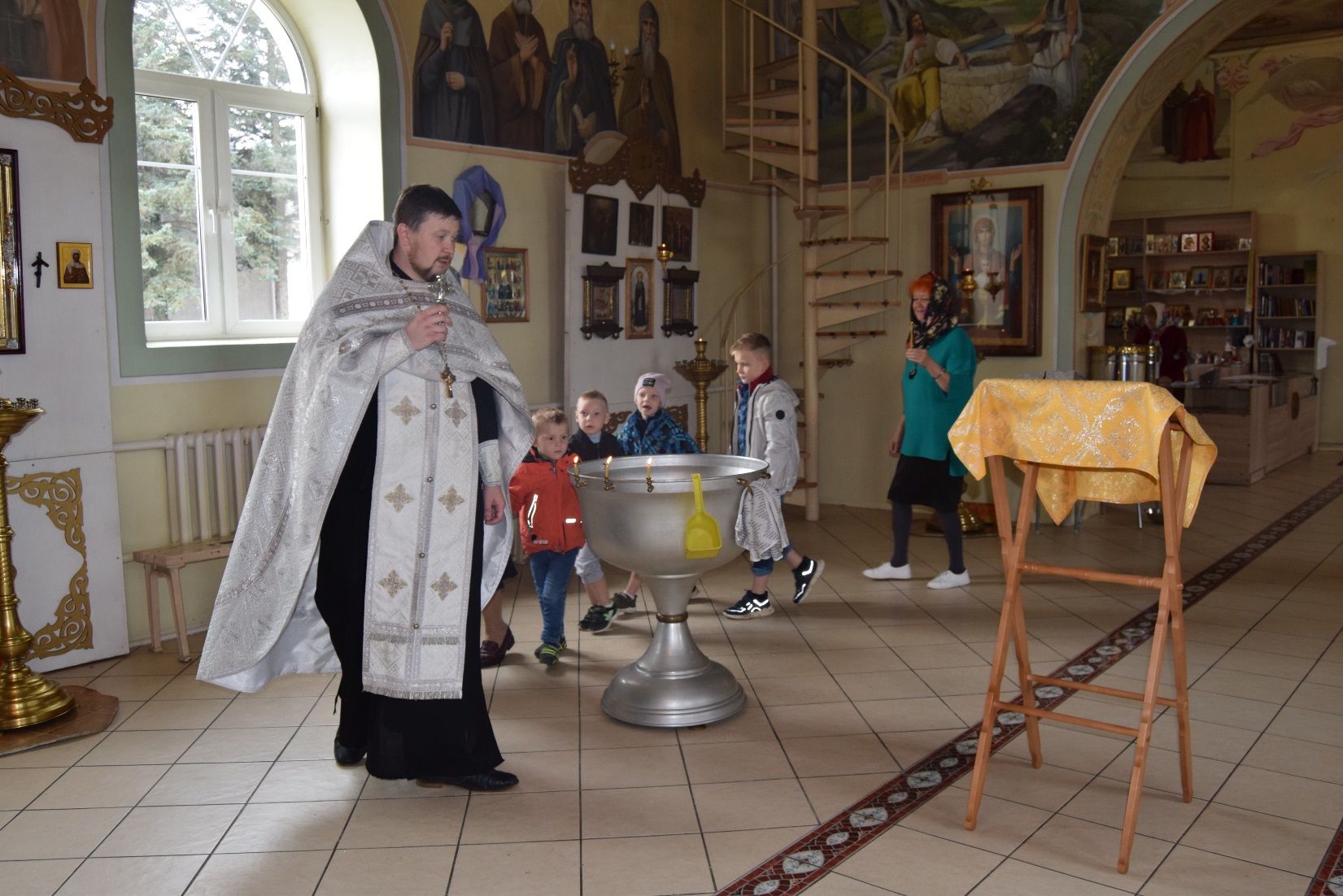 Самое первое Таинство, с которым человек встречается, обратившись в православную веру, это – Крещение. После участия в нем, человека можно считать православным. Это – как бы грань, отделяющая нас от греховной жизни в безверии и обращающая к новой жизни во Христе.
Крещение маленьких детей в православной церкви происходит по вере родителей и крестных. В таинстве ребенок получает очищение от первородного греха, рождается заново от Духа Святого и приобретает возможность участвовать в причастии, а потом исповеди и других таинствах по возрасту.
12 сентября 2022 года для самых маленьких воспитанников стационарного отделения социальной реабилитации несовершеннолетних п.Гвардейский стал самым волнующим и важным днём в их жизни. Дети приняли таинство Крещения. 
В этом таинстве наши воспитанники получили дары Святого Духа и ангела-хранителя, который будет их оберегать на всём жизненном пути. 

Воспитатель: Наумова Н.Г.
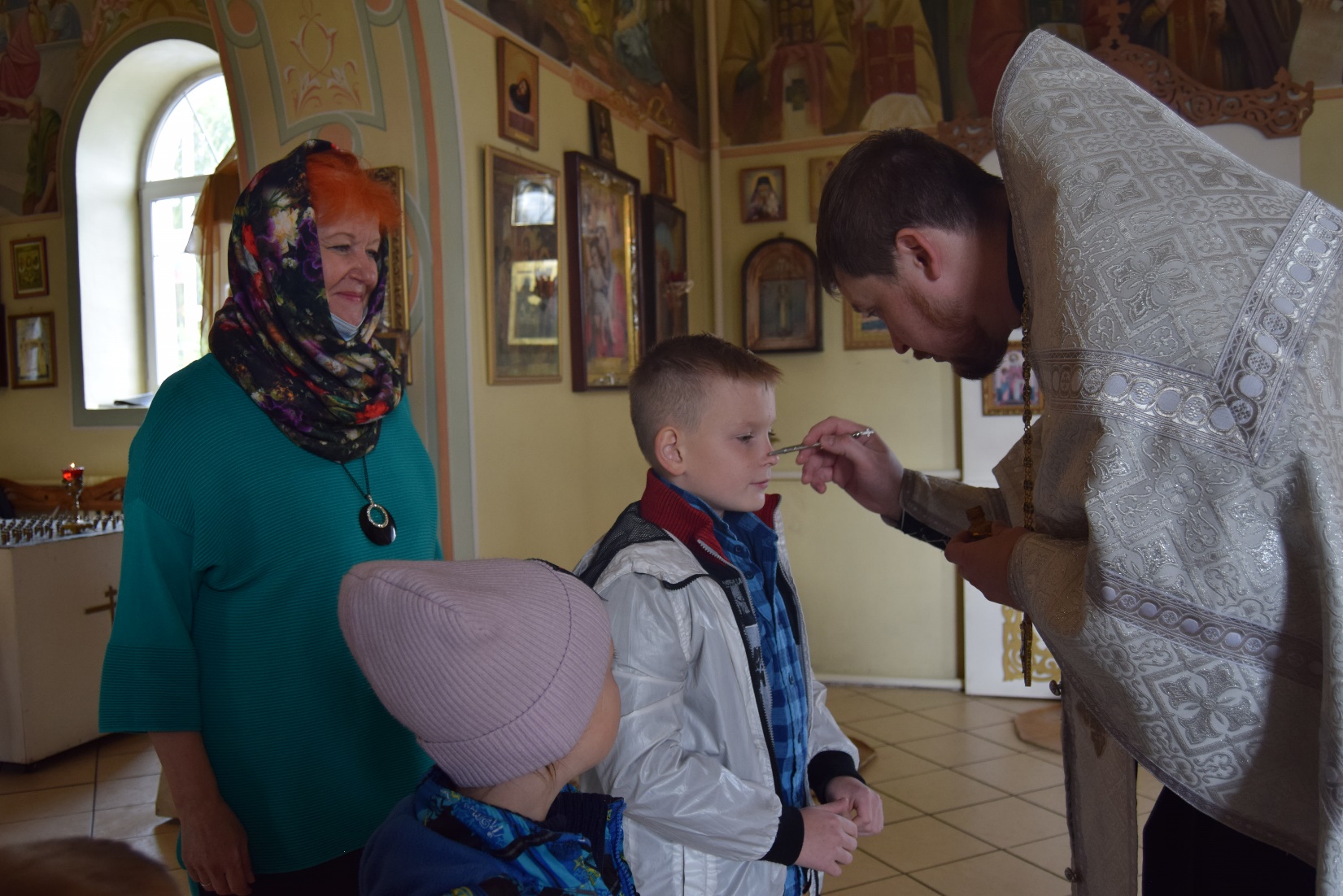 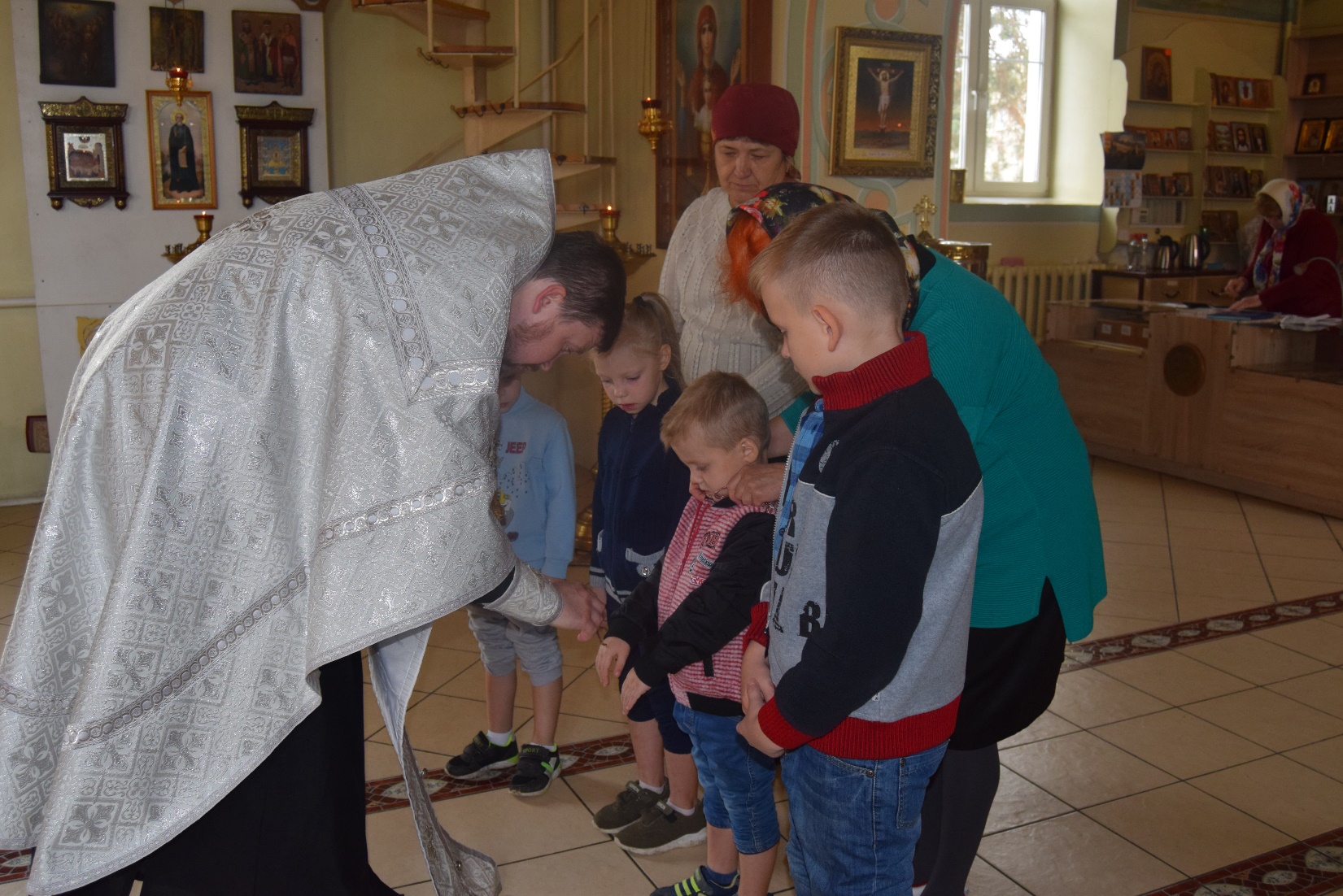 3
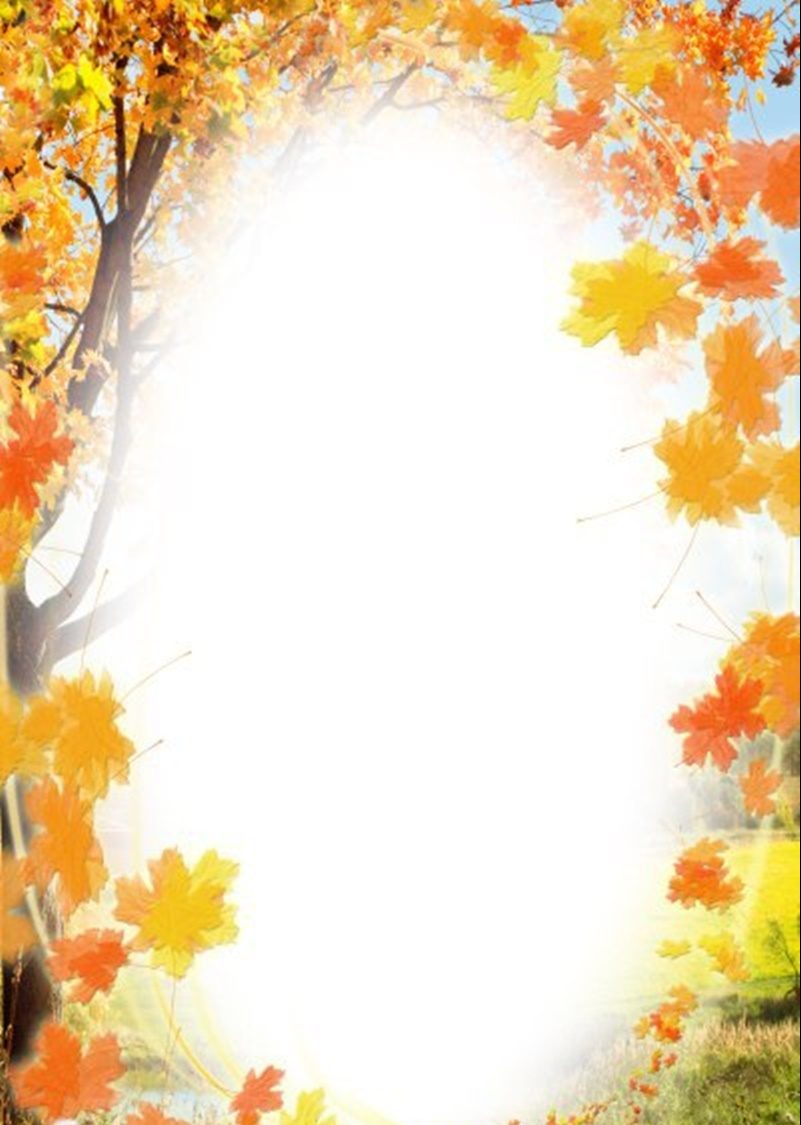 Международный День шоколада
13 сентября - Международный день шоколада. Это неофициальный праздник, посвященный любимому лакомству многих людей на планете. Этот праздник — замечательный повод полакомиться шоколадом.
Бобы какао были известны человечеству еще в 1900 году до нашей эры. Они были неотъемлемой частью культуры майя и ацтеков. Так, ацтеки готовили из воды и измельченных бобов какао напиток «чоколатль». Он был совсем не похож на современный сладкий шоколад, но ценился высоко за полезные свойства, а какао-бобы были у майя и ацтеков своеобразной валютой.
В Европу бобы какао привезли в начале XVI века испанские конкистадоры, но почти четыре столетия шоколад был доступен только богатым людям. Однако промышленная революция и снижение цен на какао и сахар сделали шоколад доступным каждому. К началу XX века он приобрел современный вид и стал популярен практически во всех странах мира.
Сейчас наибольшим импортером бобов какао является не Америка, откуда они были изначально привезены, а небольшое африканское государство Кот-д'Ивуар. А своими изделиями из шоколада славятся сегодня Швейцария, Бельгия, Франция, Испания, США, Австрия, Германия.
В настоящее время шоколад чрезвычайно популярен, а изделий из него насчитываются многие сотни.
Шоколад считается не только очень вкусным, но и очень полезным продуктом. Он содержит антиоксиданты и помогает снижать артериальное давление, стимулировать работу мозга (не зря его рекомендуют школьникам и студентам перед экзаменами), а также вырабатывать эндорфины, которые отвечают за хорошее настроение.
В Международный день шоколада каких-то обычаев и традиций не существует, ведь это неофициальный праздник, но наши ребята не могли оставить этот праздник без внимания. Вместе с воспитателем своей группы Мосиной Е.Н. готовили какао и жидкий шоколад, который затем с огромным удовольствием отведали за ужином.

Воспитатель: Мосина Е.Н., воспитанник Иван К.
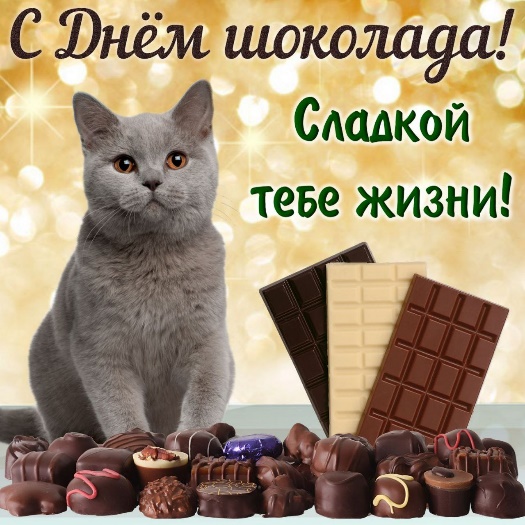 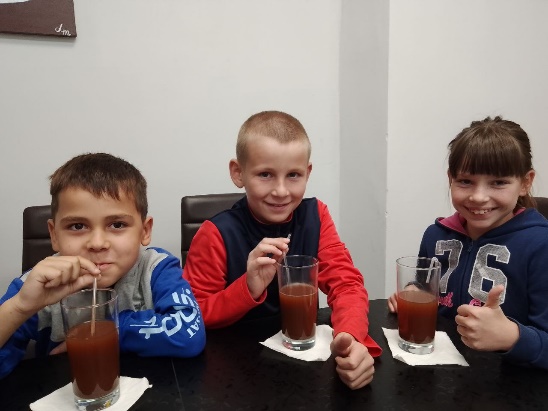 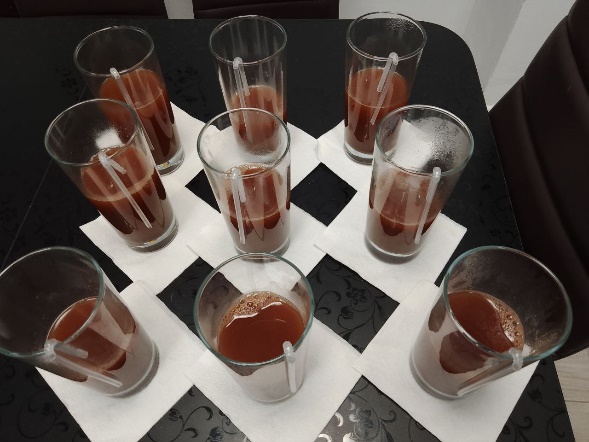 4
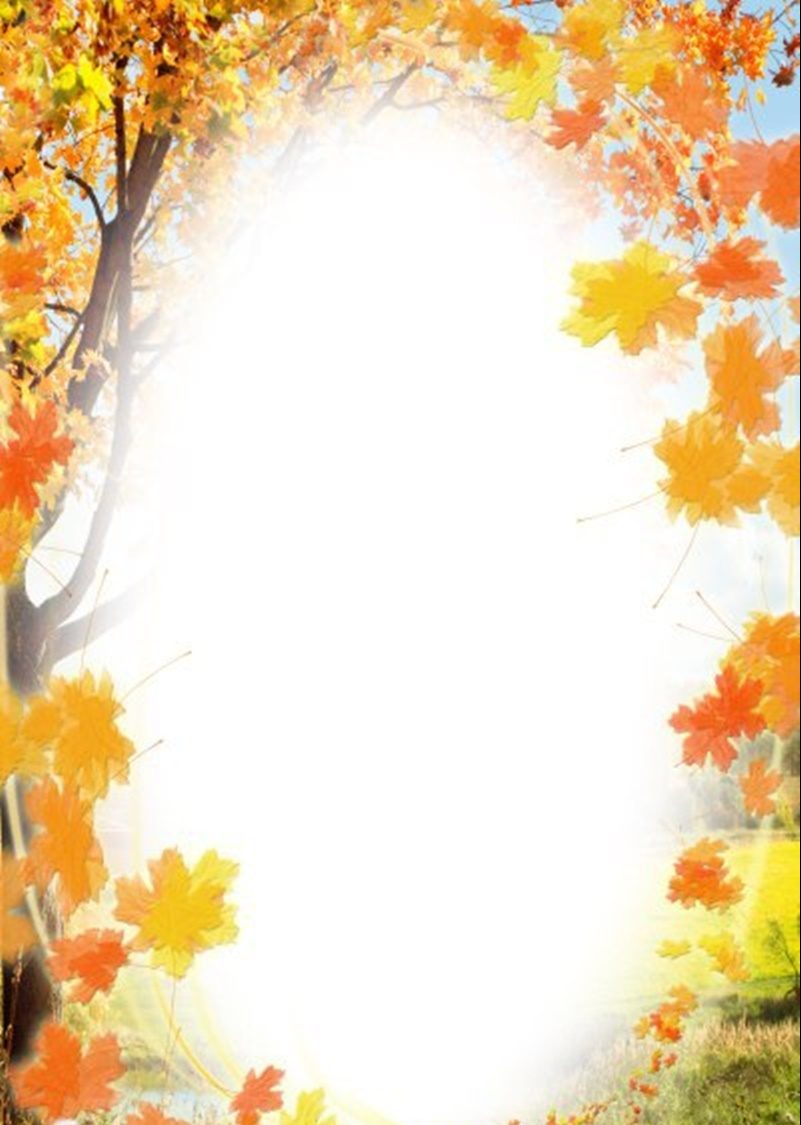 О первой медицинской помощи
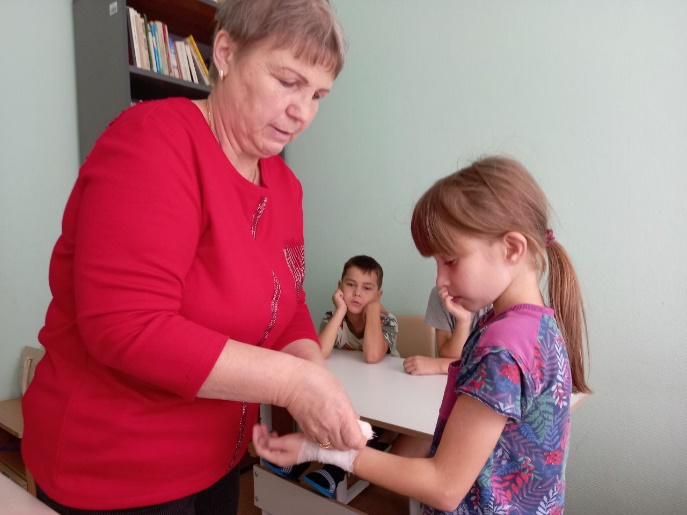 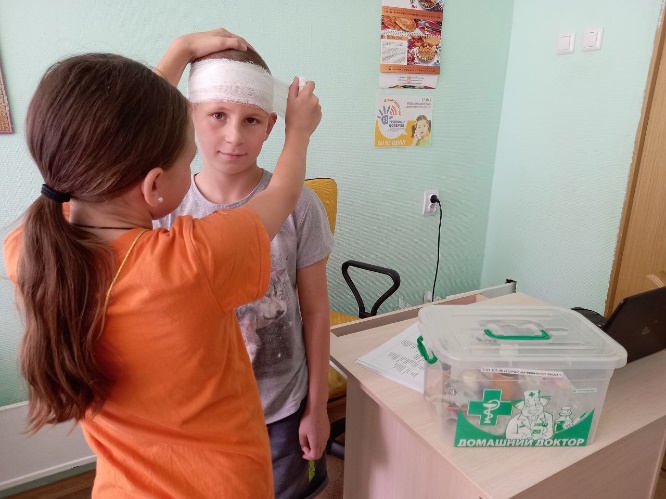 10 сентября отмечается Всемирный день оказания первой медицинской помощи. Цель оказания первой  медицинской помощи - проведение пострадавшему необходимых мероприятий для спасения его жизни, уменьшения его страданий. 
Первая медицинская помощь была организована в 1080 году в Иерусалиме. В Российской империи она возникла в 1897г.
В 2000 году учрежден Всемирный день оказания первой медицинской помощи, инициаторами учреждения этой даты выступили члены Международного движения Красного Креста и Красного Полумесяца. 
Человек, имеющий навыки оказания первой помощи, может оперативно помочь пострадавшему и увеличить его шансы по выживанию. Первая медицинская помощь особенно эффективна на протяжении первых часов. Это время медики называют «золотым». Иногда простые, своевременные действия могут сыграть решающую роль в сохранении жизни человека.
Активисты разных стран в этот день проводят акции, посвященные способам оказания первой помощи пострадавшим, тренинги, семинары. Прохожим раздают памятки и брошюры. Образовательные учреждения проводят открытые уроки, лекции, соревнования, показы демонстрационных фильмов.
Всемирный день оказания первой медицинской помощи – международный праздник, который чествует тех, кто в состоянии помочь пострадавшим даже при отсутствии врачей поблизости.
Воспитанники отделения вместе с воспитателем Моховой Г. В. отметили этот день познавательной беседой, где воспитанники познакомились с основными вопросами оказания первой медицинской помощи и научились правильно оказывать её в разных ситуациях и запомнили, что от их действий может зависеть жизнь человека.

Воспитатель Мохова Г.В., воспитанница Сабина Т.
5
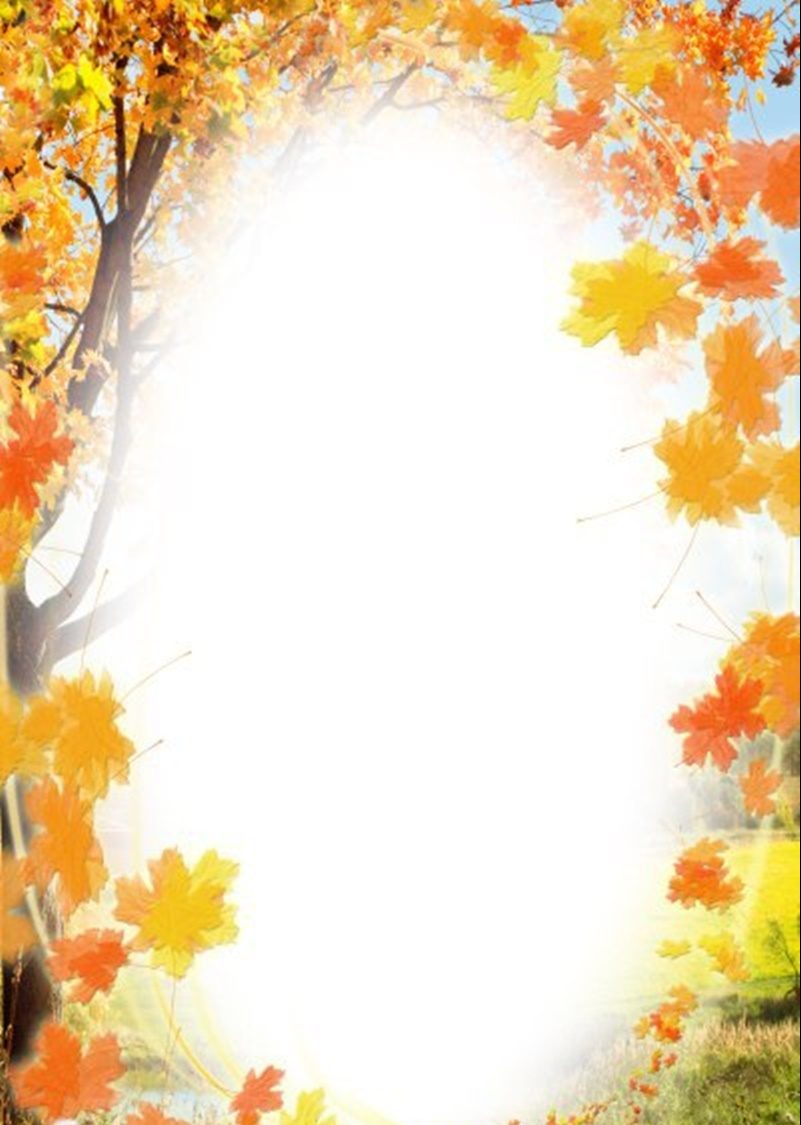 Федорины вечёрки
Народный праздник Федорины вечерки отмечается 24 сентября 2022 года. Этим событием заканчивалась уборка урожая (овощей) и начиналась подготовка к зимней жизни. В старину женщины собирались и каждый вечер в течение 2-х недель рубили капусту для закваски. Этот процесс проходил с весельем, а на столах обязательно присутствовали блюда из капусты.
Федорины вечерки между собой крестьяне называли третьей встречей осени. К этому времени на большей части русских земель устанавливалась холодная, по-настоящему осенняя погода. Неудивительно, что с этим днем связано немало народных примет. В южных частях страны на это время приходится начало бабьего лето.
Словосочетание «бабье лето», в славянском понимании означает пору, когда на осеннем солнце еще могут погреться старые женщины. Выражение это связывают с тем периодом в жизни крестьян, когда заканчивались полевые работы. Женщины в это время принимались за домашние дела, например, мочили лен, трепали его, ткали.
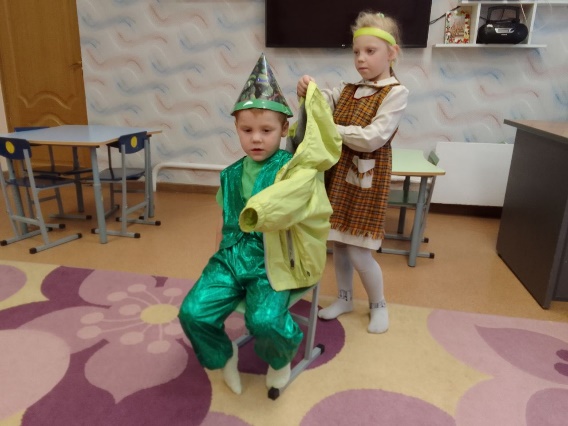 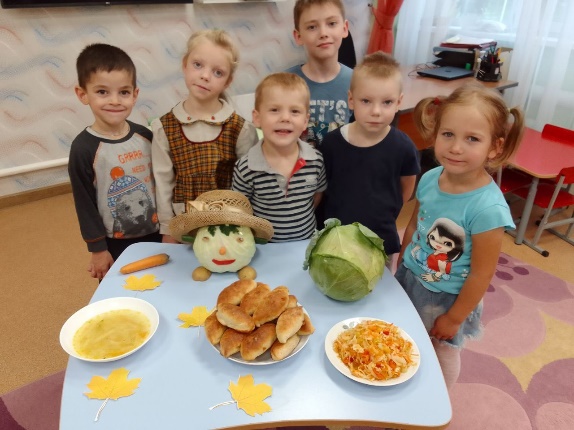 О таком замечательном празднике малышам рассказала воспитатель Лукьянова М.А. 
Во время мероприятия ребята познакомились с обычаями праздника, отгадали загадки про овощи и фрукты, попробовали капустный салат и пирожки с капустой, выполнили творческую работу.
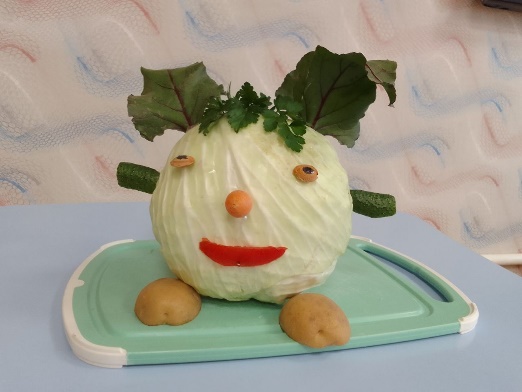 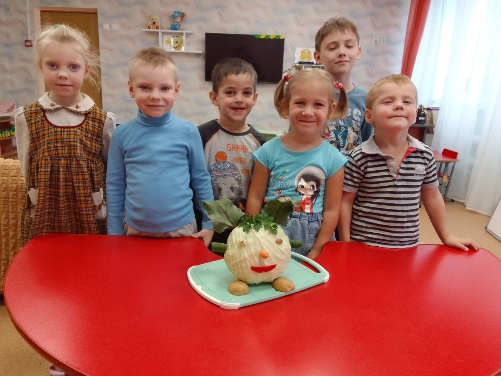 6
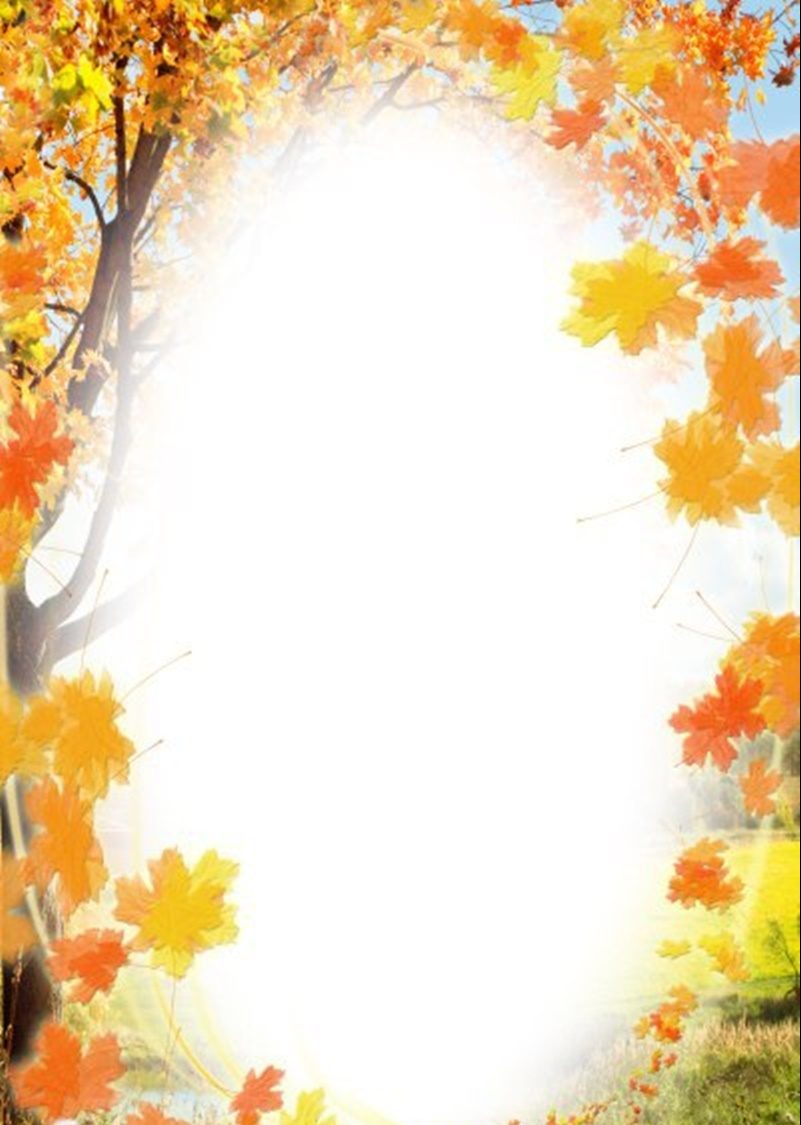 Народные приметы на 24 сентября

Одно из названий 24 сентября на Руси было — «Федоры – замочи хвосты». Оно указывало на то, что к концу сентябрю все чаще идут дожди и становится слякотно. С этим днем на Руси связывали определенные приметы, по которым судили о том, что ждать от погоды в дальнейшем.
Если в это время еще летают пчелы — осень будет теплой и затяжной.
Если к этому времени мало рябины, значит осень будет без дождей.
Если к этому времени начался листопад, значит зима будет суровой.
Если пожелтевшие листья не опадают, то зима еще не скоро наступит.
Если в сентябре уродилось много желудей, то зима будет морозно.
 
Разбитая в этот день посуда, предупреждает, что можно поругаться с родными.  А если в этот день соврать, то обман скоро раскроется.
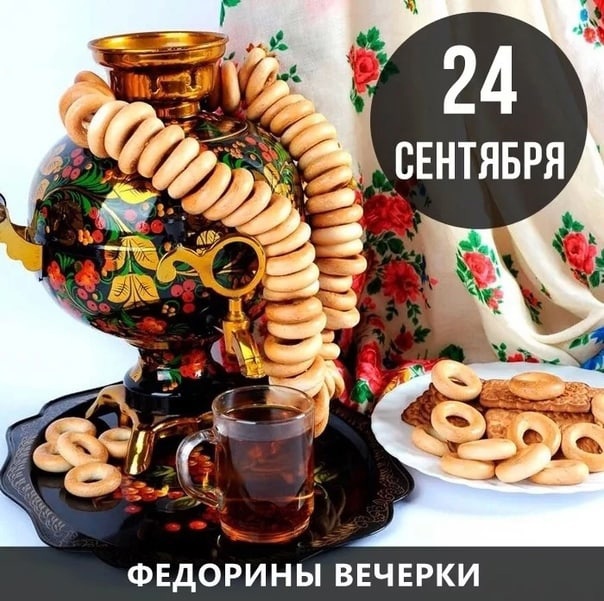 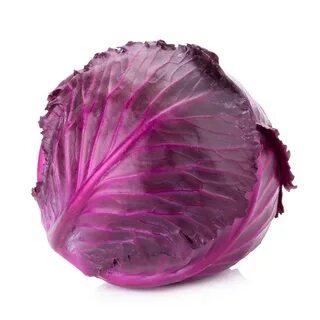 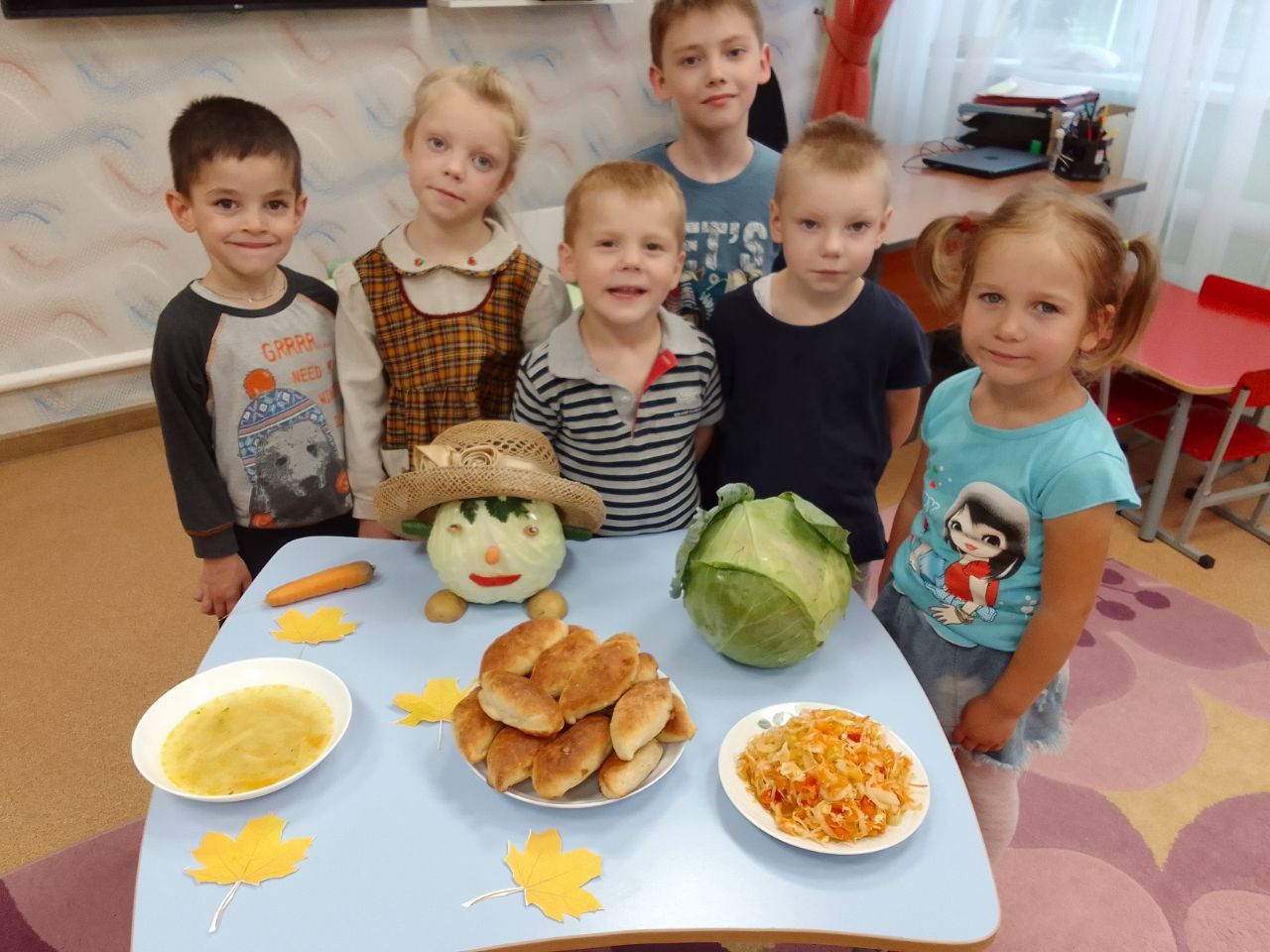 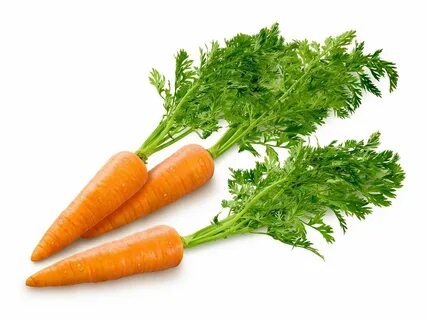 7
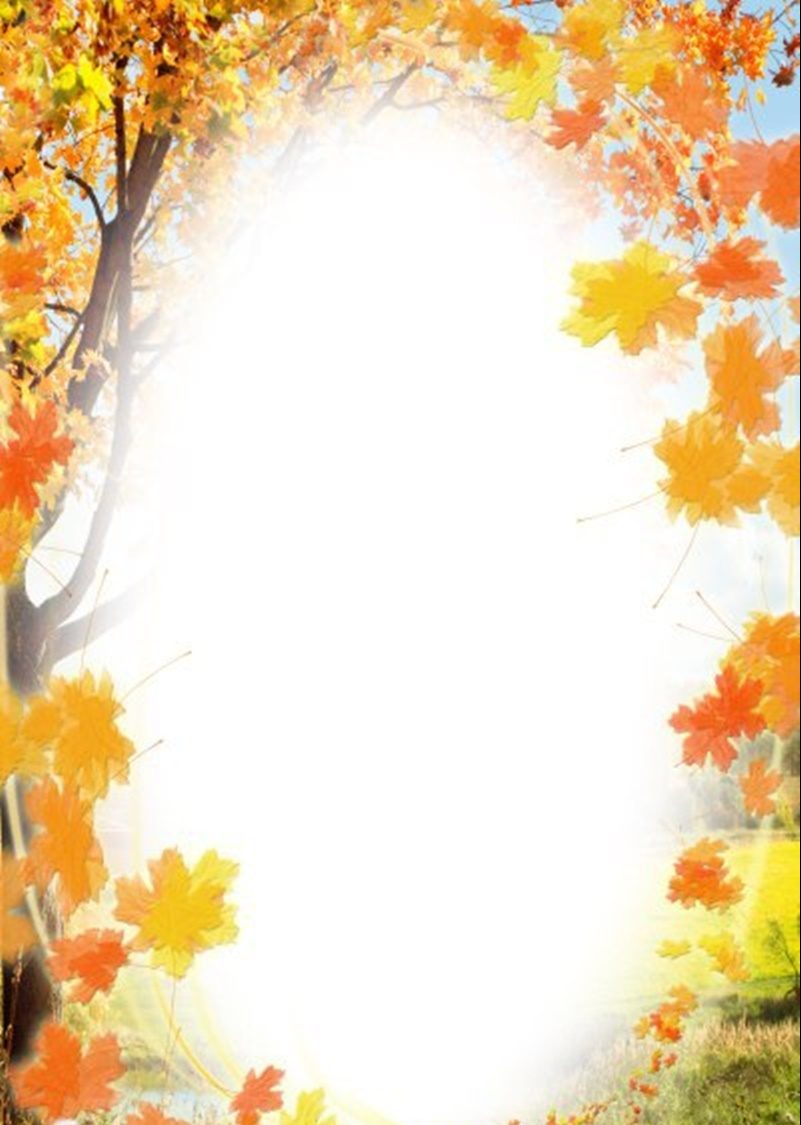 Творим и сами удивляемся!
Что может быть интереснее и приятнее для дошкольника, чем прогулка на свежем воздухе, особенно, если прогулка проходит на природе?  Удивительный мир природы... Он встречает ребят морем звуков, запахов, сотней загадок и тайн, заставляет смотреть, слушать, думать.      Природа имеет определенные эстетические свойства, которые влияют на «включение души» - первый положительный эмоциональный контакт, формируют эмоциональную сферу и развивают творческий потенциал дошкольников.  Через непосредственное знакомство и общение с природой дети учатся чувствовать, видеть ее красоту, уникальность, неповторимость, обогащают свой внутренний мир.
Малыши отделения вместе с воспитателем Лукьяновой М.А. на каждой прогулке изучают природный материал путем выполнения творческих работ. Часто эти работы соотносятся с каким-либо событием или праздником. Так, например, ко Дню танкиста малыши выполнили творческую работу в виде танка, ко Дню работников леса после беседы «О правилах поведения в лесу» и дидактической игры  "Деревья нашего леса", была сделана творческая работа «Белка» из лесных орехов. Продолжая знакомиться с народными праздниками и их традициями, к народному празднику - Никиты Гусятника,  малыши изготовили вот такого гуся, а из ягод калины, красной и черноплодной рябины получилась красавица Лиса. 
После каждой такой прогулки воспитатель закрепляет у малышей впечатления от общения с природой в изобразительной деятельности путём рефлексии в форме рисунков.
И вообще, воспитателю главное помнить, что педагогу под силу превратить обычную прогулку в настоящее приключение. Нужно обязательно организовывать непосредственное общение с объектами и явлениями природы, вызывать у детей позитивные эмоции, учить их эмоционально воспринимать красоту природы и отображать впечатления через творческую деятельность. И дети тогда удивят своим неповторимым виденьем красоты и творческими способностями.
Воспитатель Лукьянова М.А.
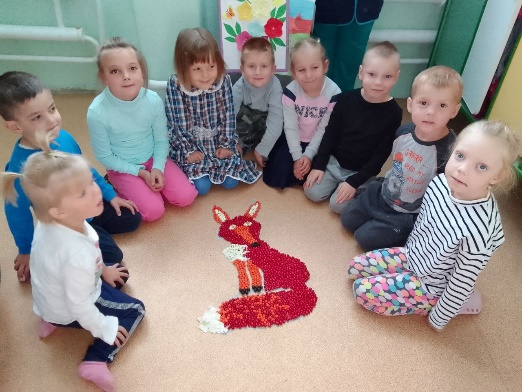 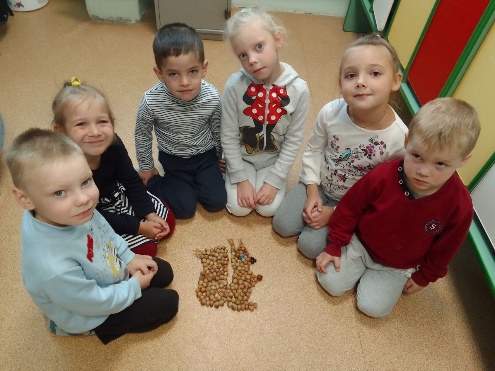 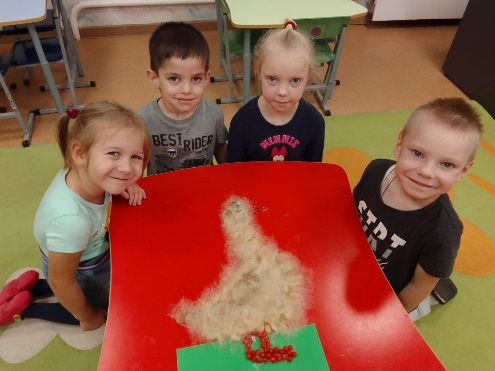 8
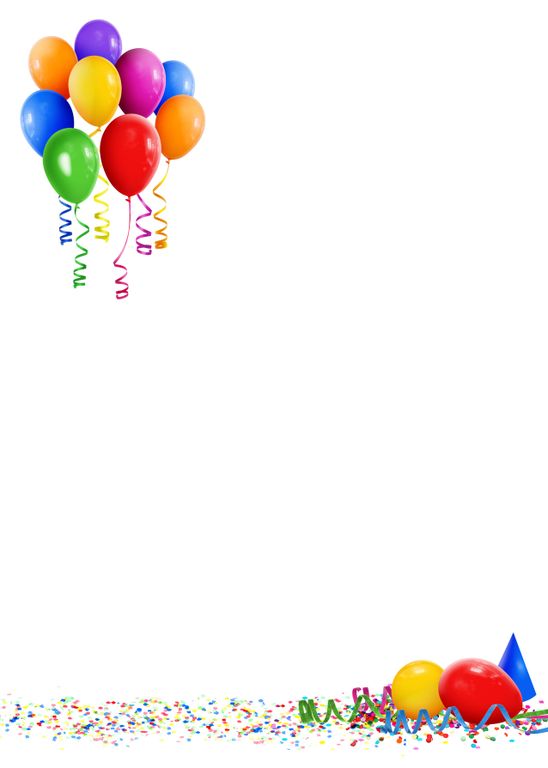 Оранжевое настроение
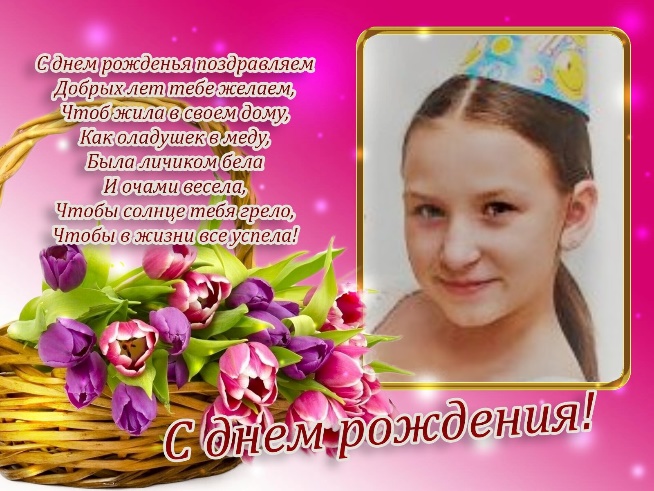 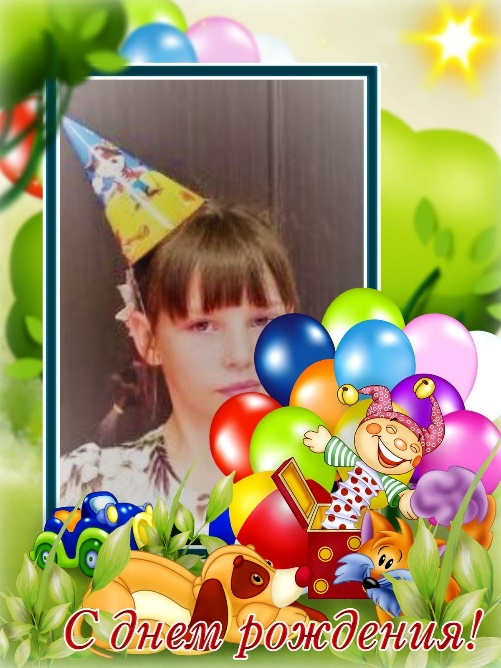 Виктория
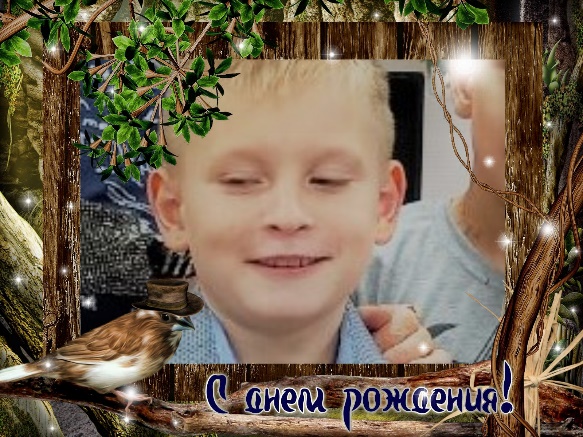 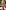 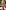 Мария
Николай
Желаем удачи, желаем добра,Чтоб жизнь самой яркою сказкой была,Огромного счастья, отличных друзей,Чтоб день ото дня становилось теплей!
Адрес редакции: 301164,  п. Гвардейский,            Главный редактор:        Газета издаётся  1 раз в месяц
ул. Молодёжная, д. 11                                                Назарова Н. В.
9